School, post-school transitions and young people’s well-being
Helen Sweeting

The new SEED process: aiming to smooth transition from primary to secondary school
Marion Henderson 
MRC/CSO Social and Public Health Sciences Unit, Glasgow

Scottish Transitions Forum meeting ‘Unequal lives, unjust deaths’, Glasgow, June 2014
[Speaker Notes: I’m focusing on school and post-school transitions and young people's well-being.

I’ll be showing you results from one of our cohort datasets.]
School, post-school transitions and young people’s well-being

Helen Sweeting
Primary
Secondary
[Speaker Notes: The transition from primary to secondary school has been depicted both as ‘one of the most difficult in pupils’ educational careers’ and as a ‘key rite of passage’  for young people.

It is a move from the smaller, more personal environment of the primary school to the larger, impersonal world of the secondary school .
It involves new educational demands, exposure to many more (older) pupils, associated peer groups and pressures and so poses quite a challenge to identity.

So how much does it matter?]
Primary
Secondary
Primary
Secondary
Primary
Secondary
Primary
Secondary
Primary
Secondary
Primary
Secondary
Primary
Secondary
[Speaker Notes: Our survey followed pupils from P7 to post-school at age 19.

So we surveyed them before and after the primary-secondary transition.

I’m going to show you some results based on measures obtained from each survey.  But the particular focus is on how our cohort, once they were in S2, recalled the transition to secondary.  And also on well-being and achievement at S4 and post-school at 19.

So we’ll be looking at recalled primary-secondary transition
And at how  it was associated with various P7 and S2 pupil and school characteristics.

And we’ll be looking at how  the primary-secondary transition, along with various pupil and school characteristics were associated with subsequent well-being and achievement – both in S4.
And at 19, after leaving school.]
Recalled transition concerns – two types
Recalled transition concerns – two types
Recalled transition concerns – two types
[Speaker Notes: We included a list of possible transition-related concerns and found  they split into two groups.

Some were about the school – its size, timetable, the amount of work, and coping with lots of different teachers.

And some were about peers – things like coping with lots of older kids, bullying, mixing and  making new friends.]
Correlates of recalled transition concerns
Correlates of recalled transition concerns
Correlates of recalled transition concerns
[Speaker Notes: So – who was most likely to have concerns?

School concerns were more likely to be recalled by those who we’d found had poor maths ability and low self-esteem in P7.
They were also more likely among those whose secondary school class was less engaged.

Far more variables were associated with  peer concerns.
Higher social class pupils had more peer concerns.
As did those who in P7 had higher anxiety, lower self-esteem, were LESS aggressive, victimised and less engaged with school
And in S2 this group were more likely to say they’d been unprepared for secondary, had fewer secondary-age pals and  had more primary school moves.
They were also more likely among those whose secondary school class was less engaged.]
Correlates of S4 well-being and achievement
Correlates of S4 well-being and achievement
Correlates of S4 well-being and achievement
Correlates of S4 well-being and achievement
Correlates of S4 well-being and achievement
Correlates of S4 well-being and achievement
[Speaker Notes: Importantly, we found that  these transition experiences were associated with later well-being and achievement.

In analyses adjusting for heaps of variables – I’ve shown all the significant ones here, but don’t focus on them.

First, we found that psychological distress in S4 was associated with recalling worse school AND peer transitions.

Interestingly, antisocial behaviour in S4 was associated with recalling a BETTER peer transition.

While more standard grades in S4 were associated with recalling a better SCHOOL transition.

Importantly, all these analyses also included prior levels of distress, ASB or ability as appropriate.]
Correlates of post-school (age 19) well-being and achievement
[Speaker Notes: And POST-SCHOOL psychological distress was associated with recalling worse peer transitions.
While more highers were associated with recalling a better school transition.]
Conclusions
Primary-secondary transition matters!

Vulnerabilities (health/behaviour/ability) = 
worse transition (esp peer transition)

Worse school transition =
more distress, 
lower achievement.

Worse peer transition = 
more distress, 
lower anti-social behaviour.
[Speaker Notes: So we conclude from these analyses that the primary-secondary transition matters.

More vulnerable children -  in terms of health, behaviour and ability tend to have worse transitions.

And  transitions impact on well-being and achievement, during and post school.]
But what about post-school transitions?
Health at school and post-school transitions
How transitions impact on health
[Speaker Notes: But what about post-school transitions?

We can look at these in the same sample.  I’m going to show you how health while at school was associated with post-school transitions.
And also how those transitions impacted on health.]
Odds of poor health in S4 according to labour market position at 19
Odds AFTER ACCOUNTING FOR gender, parental social class and area deprivation
Odds of poor health in S4 according to labour market position at 19
Odds AFTER ACCOUNTING FOR gender, parental social class and area deprivation
[Speaker Notes: .]
Odds of poor health in S4 according to labour market position at 19
Odds AFTER ACCOUNTING FOR gender, parental social class and area deprivation
Odds of poor health in S4 according to labour market position at 19
Odds AFTER ACCOUNTING FOR gender, parental social class and area deprivation
[Speaker Notes: First, how  was health while at school associated with post-school transitions?

This slide shows the odds – the likelihood of various measures of health and well-being among S4 pupils according to what they ended up doing by age 19.  the comparison group is those who were in full-time education at 19.

Because we know that young people’s health and  their economic activity are associated with gender, and differ according  to their home circumstances, these analyses have accounted for the effects of gender, parental social class and area deprivation.

So first – was psychological distress in S4 associated with what they were doing by age 19?  The answer is no.

What about self-rated health?  The answer is yes – compared to those who were in education, young people in training or work had been more likely to report poor health when they were in school.  And those who were unemployed or ‘at home’  were much more likely to have previously reported poor health.  These differences were statistically significant.]
Odds of CHANGE TO poor health according to labour market position at 19
Odds AFTER ACCOUNTING FOR gender, previous poor health
Odds of CHANGE TO poor health according to labour market position at 19
Odds AFTER ACCOUNTING FOR gender, previous poor health
Odds of CHANGE TO poor health according to labour market position at 19
Odds AFTER ACCOUNTING FOR gender, previous poor health
[Speaker Notes: So – we’ve established that aspects of secondary school health and well-being  seem to predict future transitions.

But are those transitions in themselves associated with changes in health and well-being?

This slide shows the odds of a change in health between S4 and age 19 according to what the young people were doing at age 19.

So first we look at increasing psychological distress between S4 and 19 – again, the odds compared with those in education.  And this was more likely among the unemployed or at home group. 

Increases in poor self-rated health can be seen in every group compared with those in education – but were much more likely among those unemployed or at home.]
Odds of CHANGE TO poor health at age 19 according to worries about unemployment
Analysis limited to those NOT currently unemployed
Odds of CHANGE TO poor health at age 19 according to worries about unemployment
Analysis limited to those NOT currently unemployed
Odds of CHANGE TO poor health at age 19 according to worries about unemployment
Analysis limited to those NOT currently unemployed
[Speaker Notes: So – we’ve now also established that post-school transitions – especially into unemployment – are associated with increases in poor health.

But is even worrying about unemployment associated with changes in health?

Again - this slide shows the odds of a change in health between S4 and age 19.

But this time the analysis was restricted to those in education, work or training.  So those who WEREN’T currently unemployed.
And it looks at the two health measures  according to how worried they said they were about future unemployment.

It shows those who were most worried about future unemployment  had the highest odds of increases in distress and in poor self-rated health between S4 and 19.

We can’t be sure from this if worries about unemployment are driving the increasingly poor health – or if increasingly poor health is driving worries about unemployment.   But it’s an interesting finding.]
Summary
Post-school transition (especially to un/non-employment) also matters!

Poor self-rated health at school associated with future unemployment.

Post-school unemployment associated with increases in distress and poor self-rated health (as are training/work, but less so).

Worrying about unemployment associated with poor health ... may be causal.
[Speaker Notes: So we conclude that as well as the primary-secondary transition, post-school transitions also matter for young people's health and well-being.

Poor self-rated health at school is associated with future unemployment.

Post-school unemployment is associated with increases in distress and poor self-rated health (as are training/work, but less so).

And worrying about unemployment associated with poor health ... And although we can’t be sure, this may be causal.]
The new SEED process: aiming to smooth transition from primary to secondary school

Marion Henderson 
Sarah Tweedie
MRC/CSO Social and Public Health Sciences Unit
24th June 2014
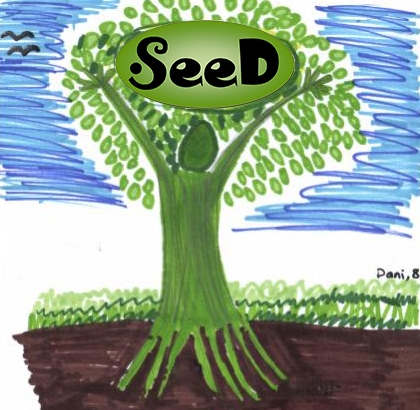 The SEED Trial

MRC/CSO SPHSU, University of Glasgow Research Team 
Dr Marion Henderson: Chief Investigator, SEED
Prof Danny Wight: Children Young People Family and Health (CYPFAH) Programme Leader/Co-investigator
Sarah Tweedie: Investigator Scientist/Project Manager, SEED
Susie Smillie: Research Assistant, SEED

Co-applicants:
Dr Caroline Jackson (University of Queensland), Prof Lyndal Bond (CEIPS), Prof Phil Wilson (University of Aberdeen), Prof Lawrie Elliot (Edinburgh Napier University), Kate Levin (University of St Andrews), Prof Sally Haw (University of Stirling), Dr Alex McConnachie (University of Glasgow), Dr Elisabeth Fenwick (University of Glasgow)
What is SEED?
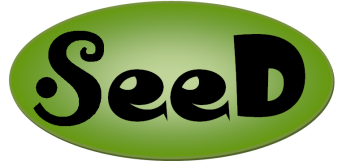 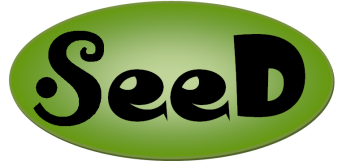 Social and Emotional Education and Development
An evidence based process rather than a prescriptive programme
SEED aims to help primary schools to:
		a) identify the social and emotional needs of their 	    pupils and staff, and
		b) select the best ways for their school to meet           those needs 
Aligned with primary schools’ responsibilities for Health and Wellbeing under Curriculum for Excellence
[Speaker Notes: Not a burden on schools, helping them do what they do anyway]
The SEED Intervention Process
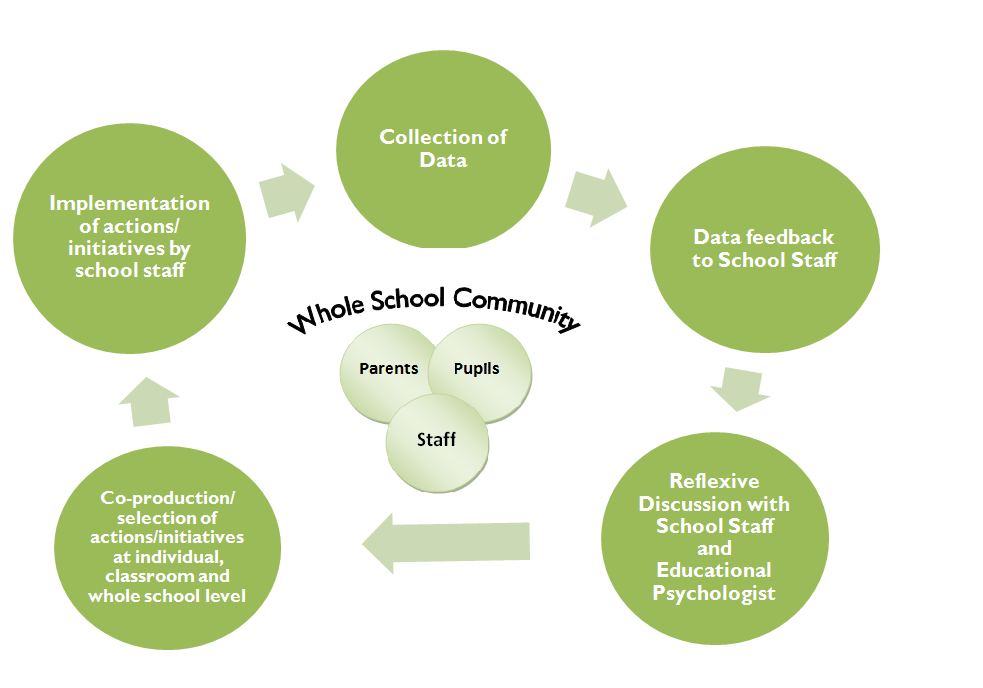 Evaluation of SEED
SEED is being evaluated using a stratified, cluster randomised design (balanced by size, deprivation, denomination and clustered by associated secondary school)
Funded by NIHR and supported by Robertson Centre for Biostatistics and the Scottish Mental Health Research Network
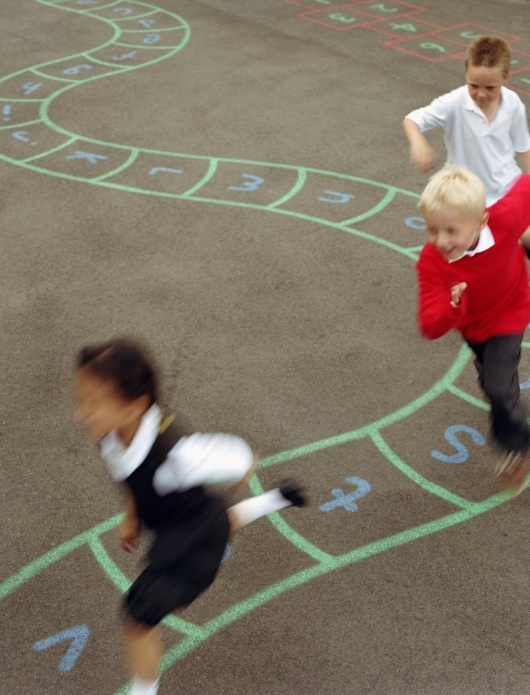 38 Primary Schools recruited across 3 Local Authorities
Baseline (2013) and follow up waves of data collection in 2015, 2016 and 2017 following older cohort of pupils over transition to Secondary school
Primary  outcome measure is the Strengths and Difficulties Questionnaire (SDQ)
Intervention group will receive SEED throughout the life of the trial, the control group will receive all their feedback in 2017
Data Collection: Questionnaires
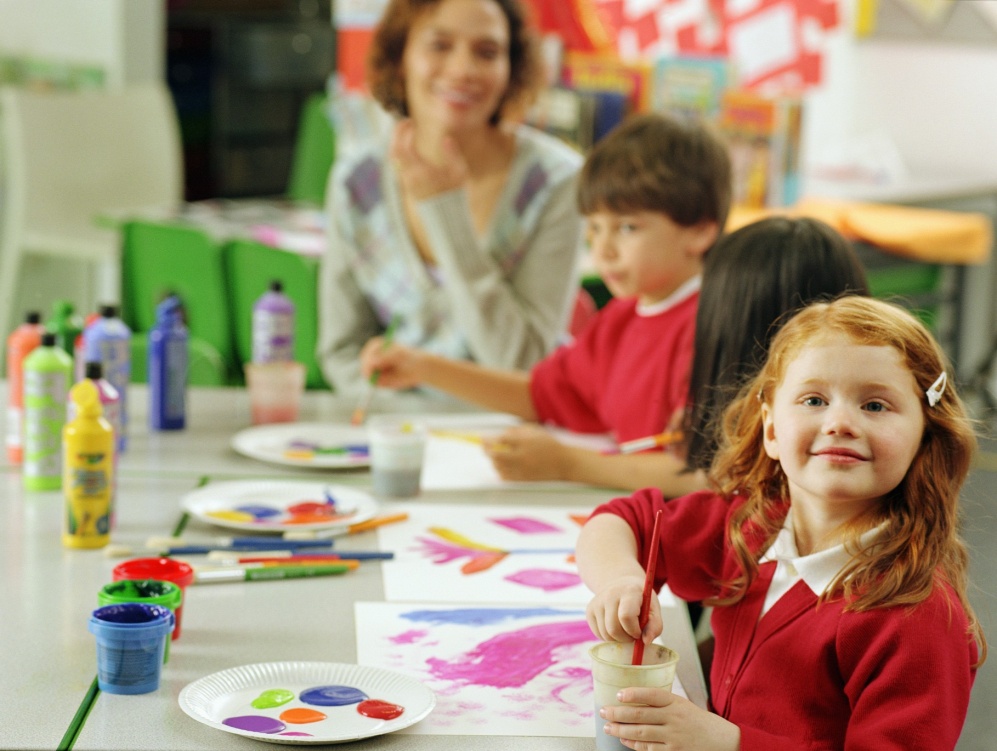 Teachers of pupils in P1 and P5 complete SDQs about the pupils
P5 Pupils self-complete a questionnaire (that includes SDQ)
Parents  of P1 and P5 cohort pupils complete questionnaires (including SDQ about their child)
All school staff complete a questionnaire
[Speaker Notes: P5 pupils
Attitudes towards self:
Social resilience
Ability to manage their feelings and behaviour
Respect and empathy for others


Relationships
Connectedness to school


Parents
Perceptions of school
Parent child relationships

Staff
Perceptions of school role
School ethos
Management and support
Teacher pupil relationships
Staff wellbeing]
Data Collection: Progress
The Fieldwork team visited 38 schools in Dundee, Falkirk and South Lanarkshire between mid-January and the end of March
Prepared and sent:
Recruitment Letters and follow up info packs to 91 schools
2799 Letters to parents
8081 Qs to Staff, teachers and parents
Collected:
1397 P1 SDQs completed by teachers
1225 P5 SDQS completed by teachers
1227 P5 self-complete Qs
664 Staff Qs
898 Parent Qs
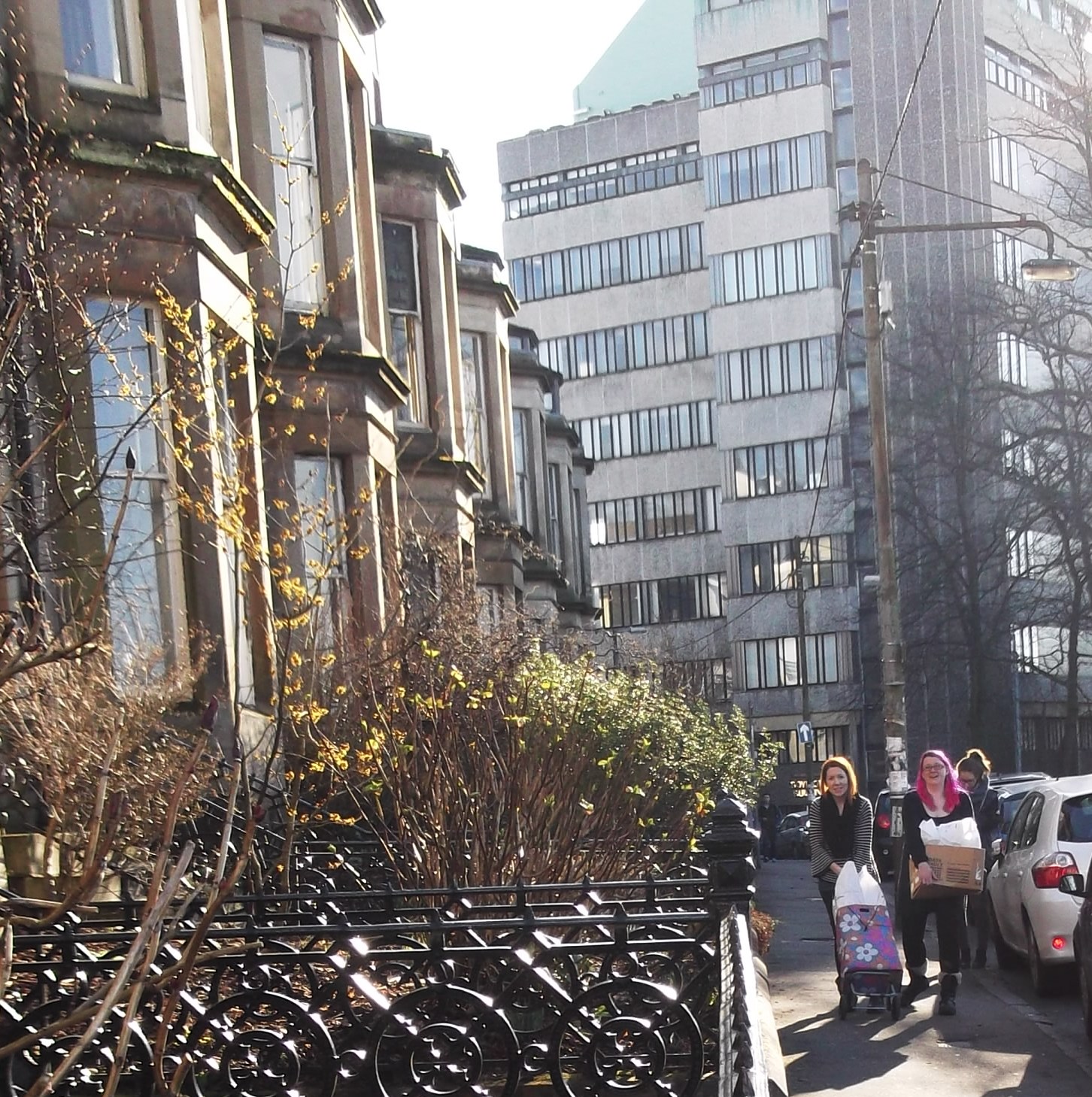 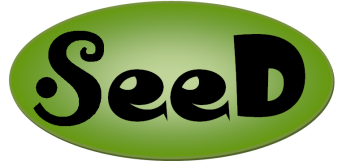 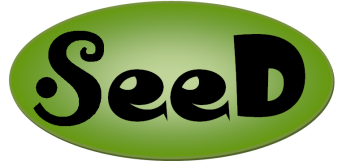 Study Milestones